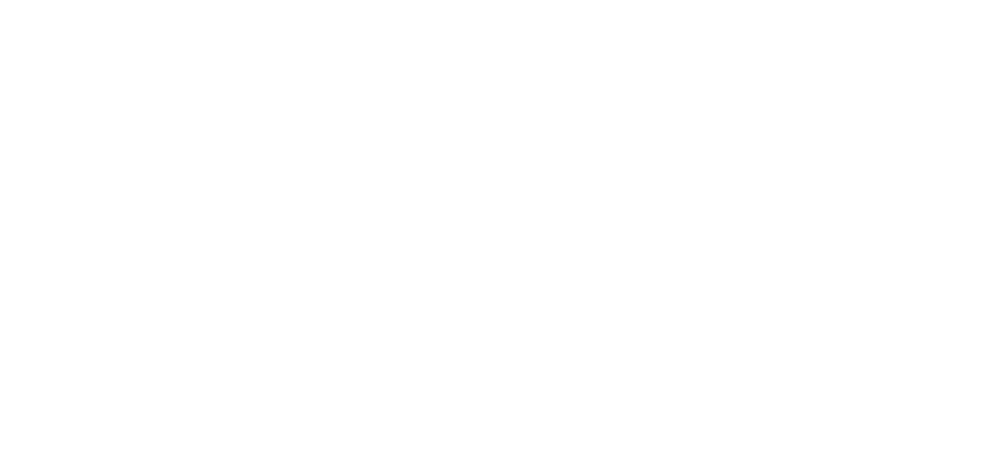 Welcome
Towards a human rights- based approach to migration
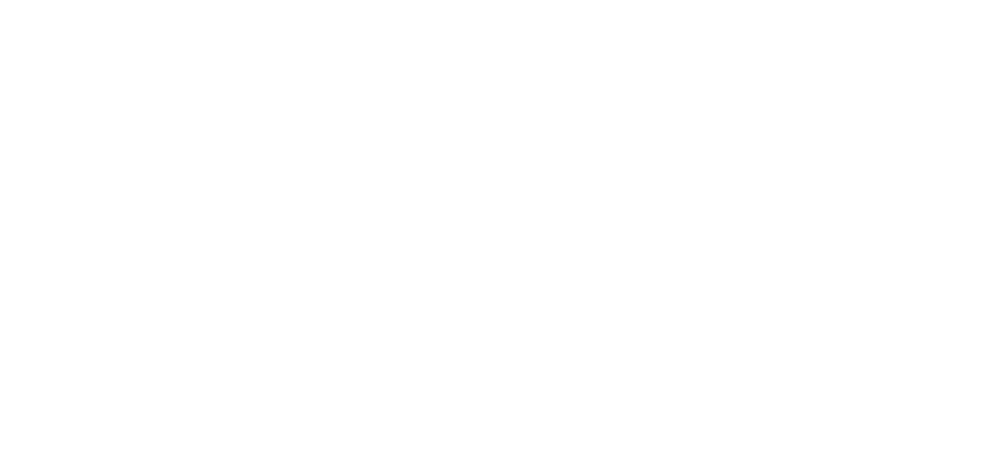 MODULE 1
Introduction to the course and to international migration
Session 1: Course introduction and overview
Session overview
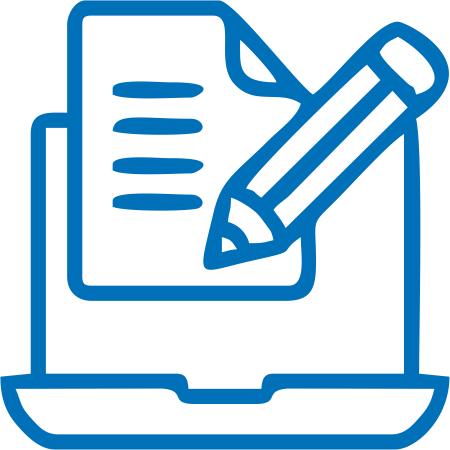 Welcome and introductions
Personal expectations
Course objectives
Course overview
Ground rules and administration
Introductions: Training team
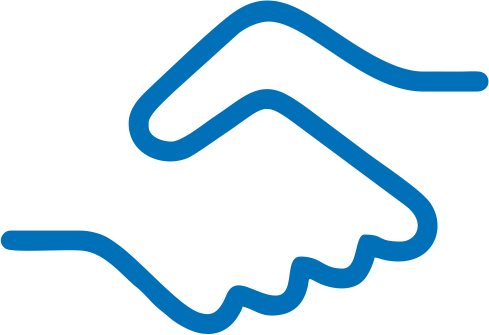 [INSERT NAME]
[INSERT NAME]
[INSERT NAME]
[INSERT NAME]
Introductions
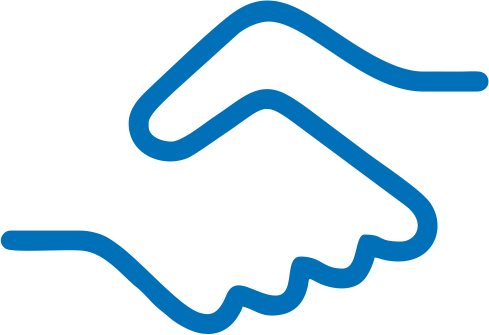 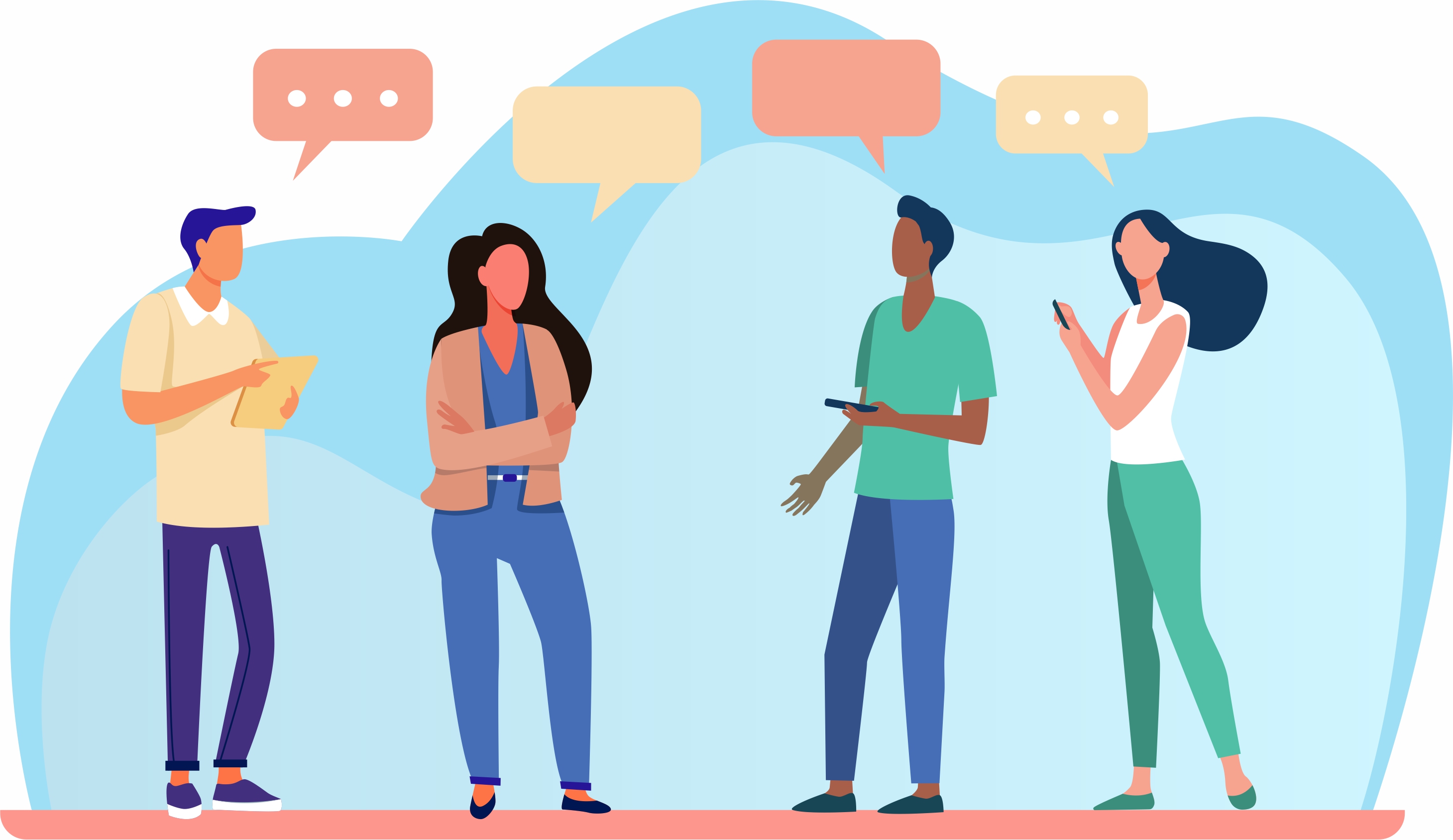 People Bingo
For each question, get a signature – get as many different ones as possible
10 minutes!
Introductions
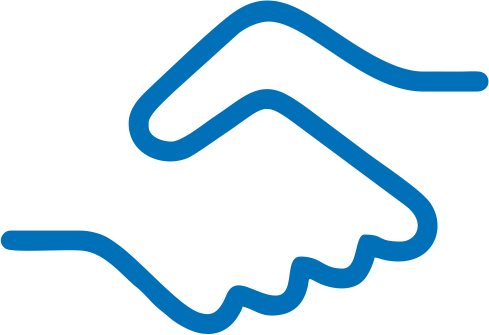 Migration –What’s the first thing that comes to your mind?
Participant expectations
What do I hope to learn during this course?
What do I hope to achieve by the end of it?
Participant expectations
Now I know, Now I can, Now I believe
Name…
One thing I would like to know that I do not already know 
One skill that I hope to gain that I do not currently have or would like to improve
One attitude or belief that I would like to have at the end of the course but do not have now
The course objectives
Identify and apply human rights standards to the situations migrants face, especially those most at risk.
Adopt a human rights-based approach to migration work. 
Understand how international human rights mechanisms can practically promote migrants’ human rights at national level.
Design strategic responses that advance migrants’ human rights through policy and practice.
Identify how to strengthen activities on migration and human rights.
Course overview: Core modules
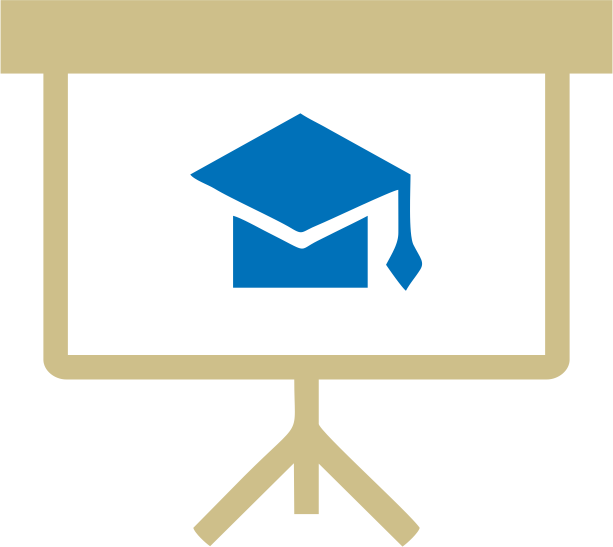 Module 1: Introduction to the course and to international migration 
Session 1: Course introduction and overview
Session 2: An introduction to migration
Course overview: Core modules
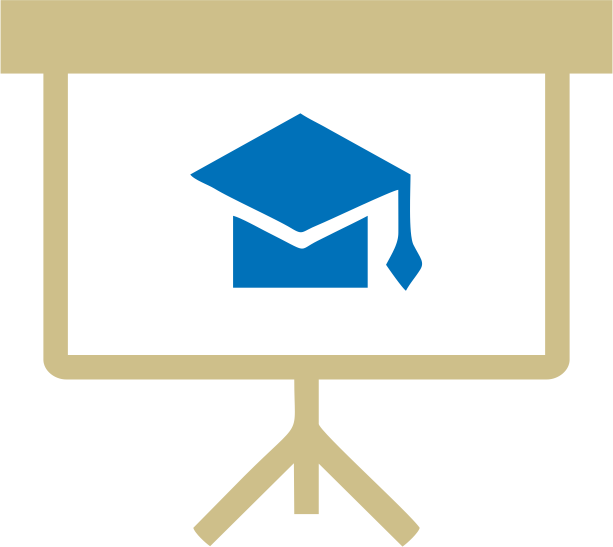 Module 2: Understanding migration as an international human rights issue
Session 3: International human rights and migration
Session 4: The Convention on Migrant Workers
Session 5: The United Nations human rights system
Course overview: Core modules
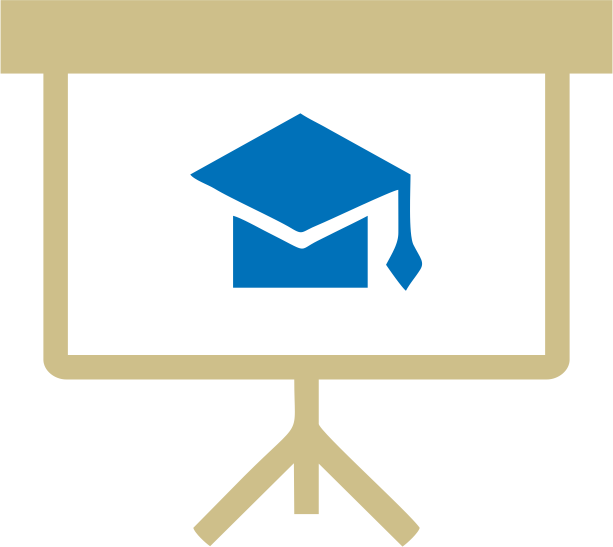 Module 3: A human rights-based approach 
Session 6: A human rights-based approach to migration
Session 7: Protecting rights in practice
Course overview: Issues in focus
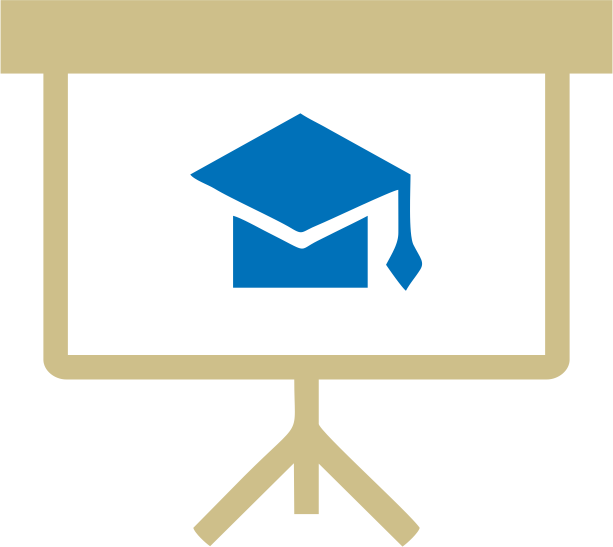 Module 4: Issues in focus 
Session 8: International borders
Session 9: Economic, social and cultural rights and access to public services
Session 10: Reframing narratives on migrants and migration
Session 11: Climate change and migration
Let’s agree…
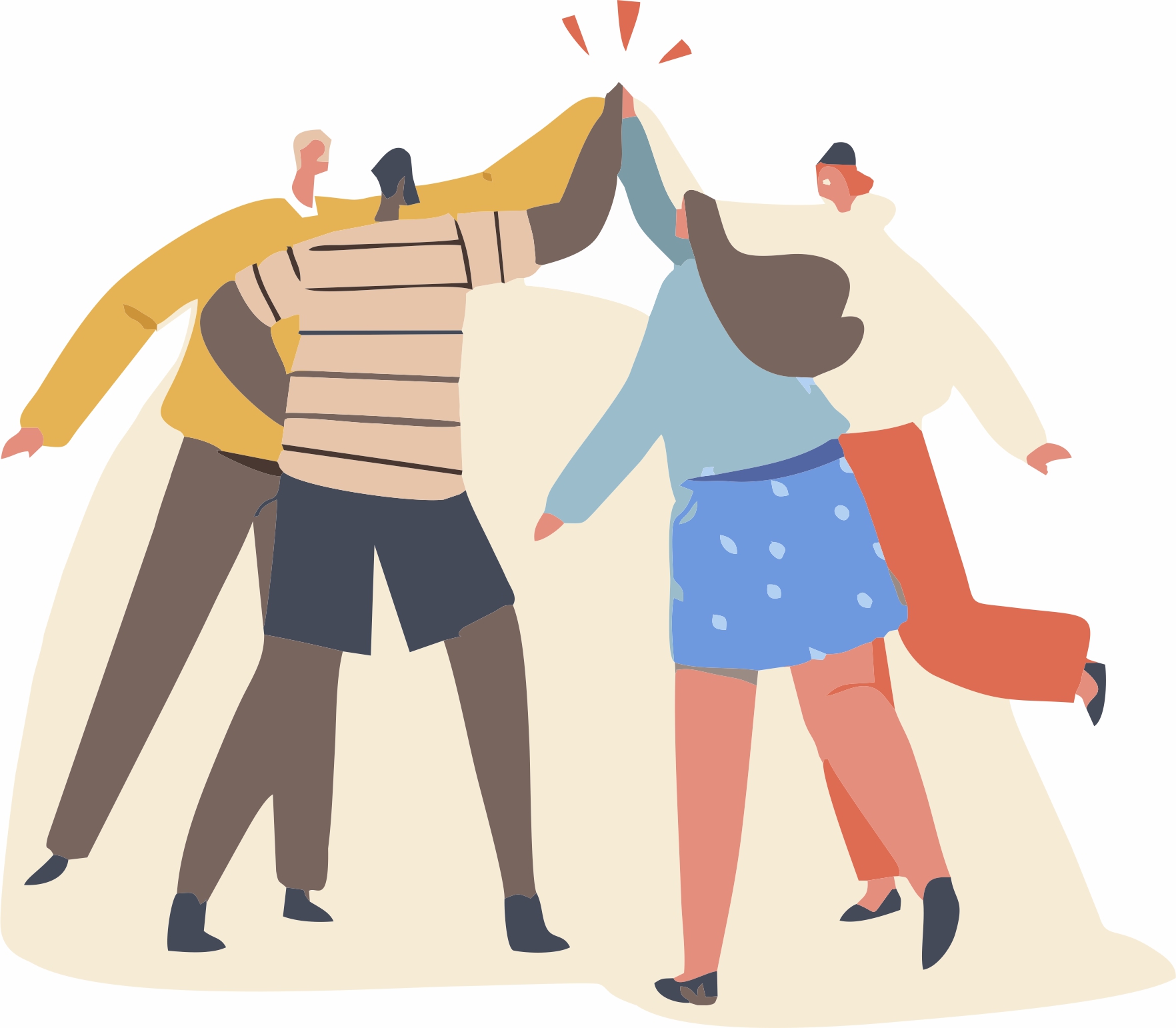 Additional information
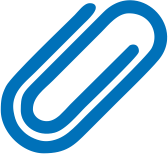 Course agenda
Participant materials
Course evaluation
Parking lot
Administration / housekeeping
How common is migration?
Please stand up if you live in the same place (town or city) as your four grandparents
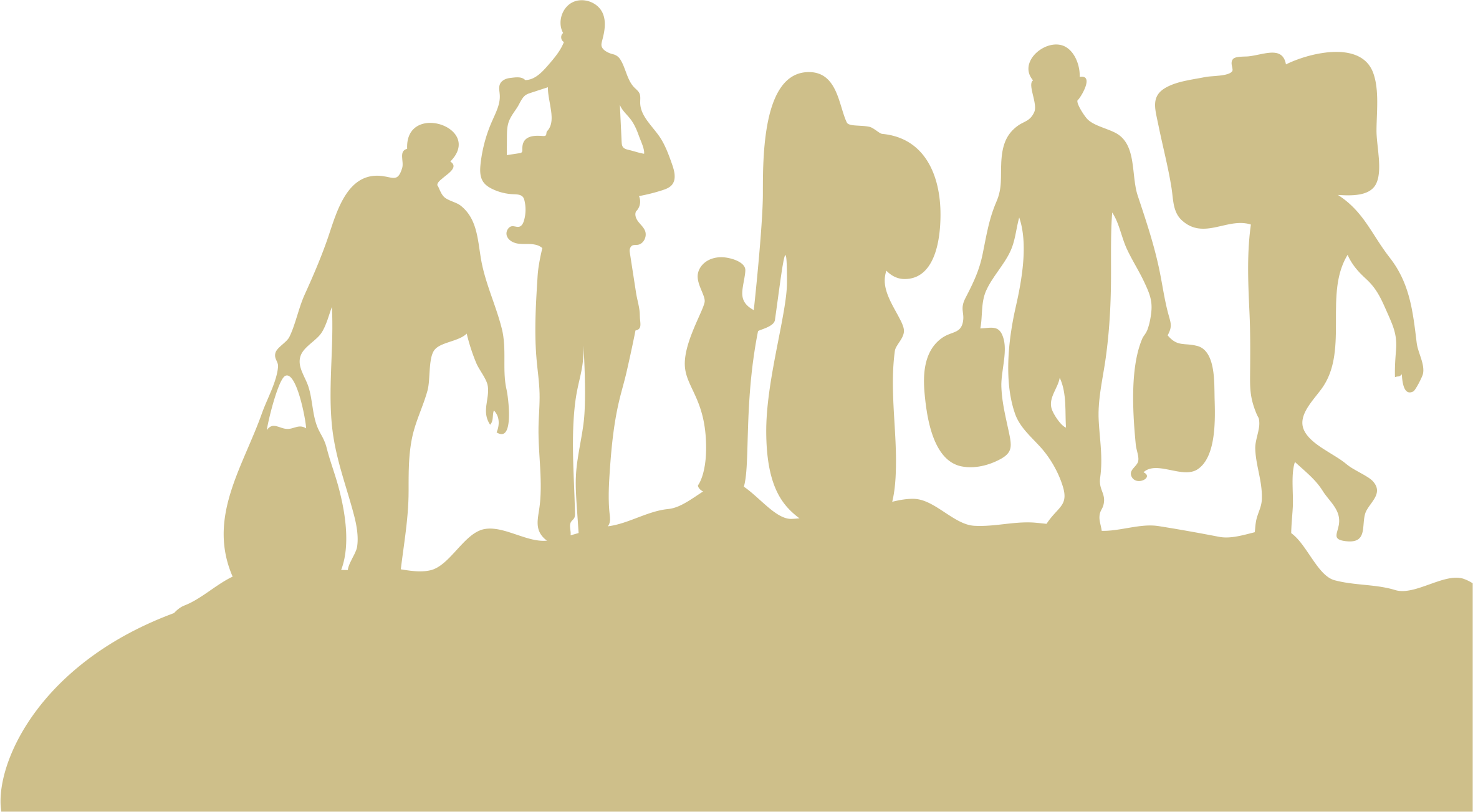